國立嘉義大學生物機電工程學系
國立交通大學 光電學院
光電系統研究所 陳顯禎 教授
智慧光電田間機器人之技術發展
109/09/28
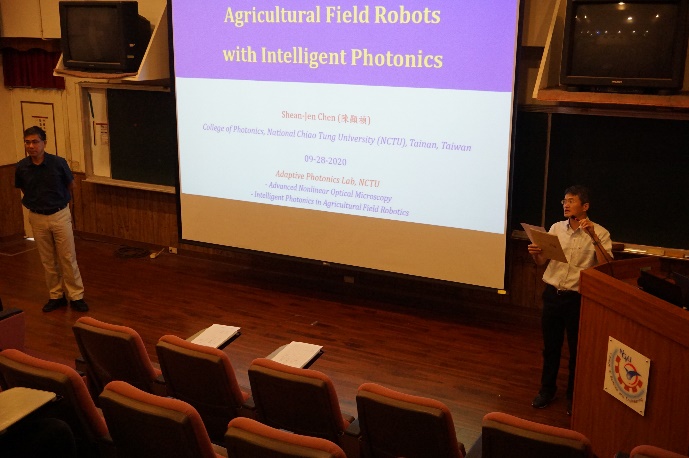 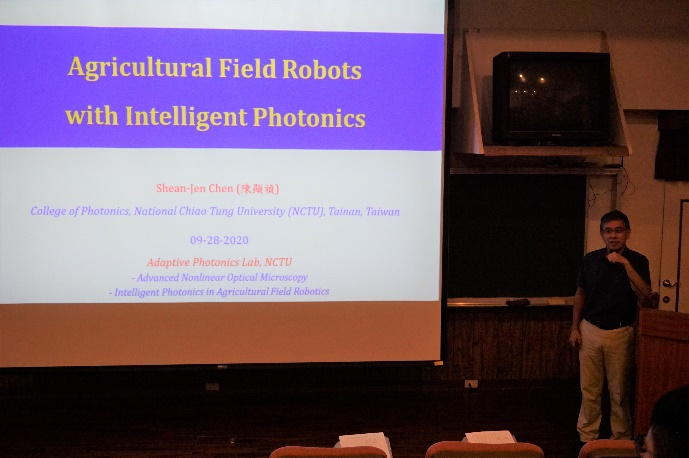 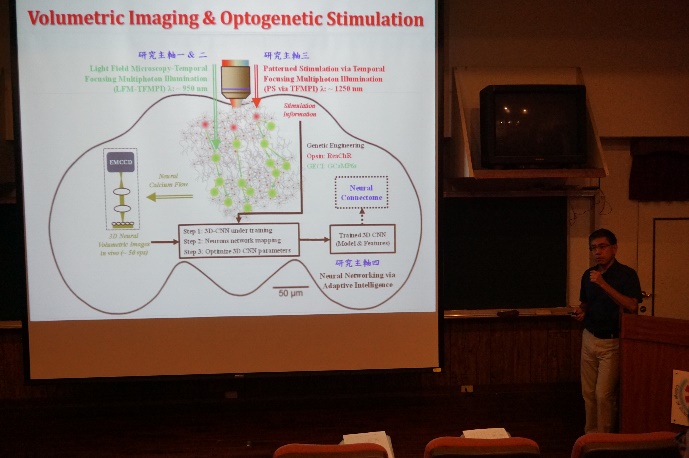 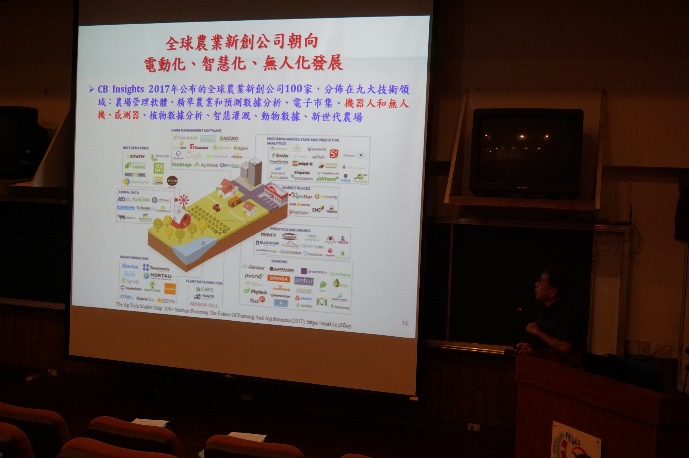 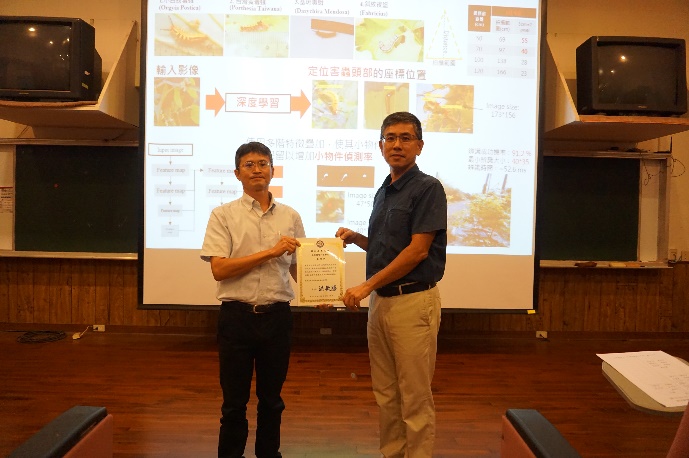 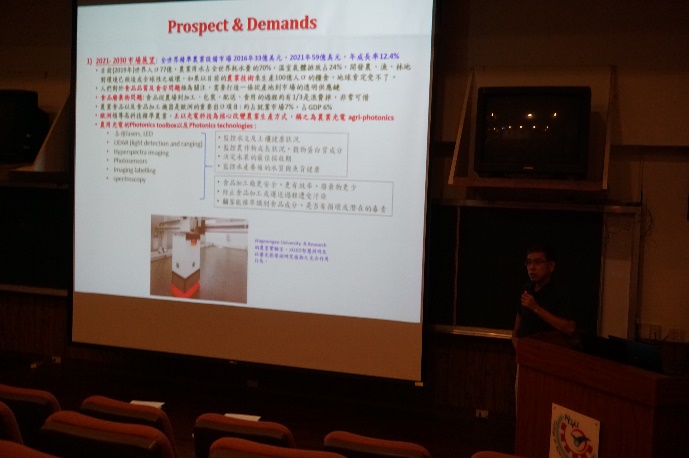 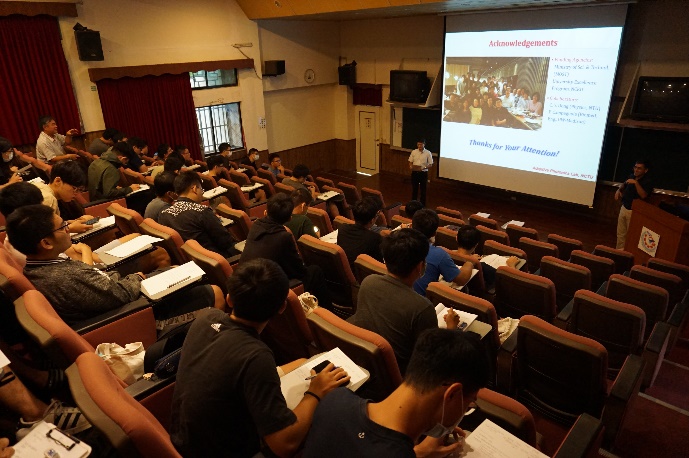 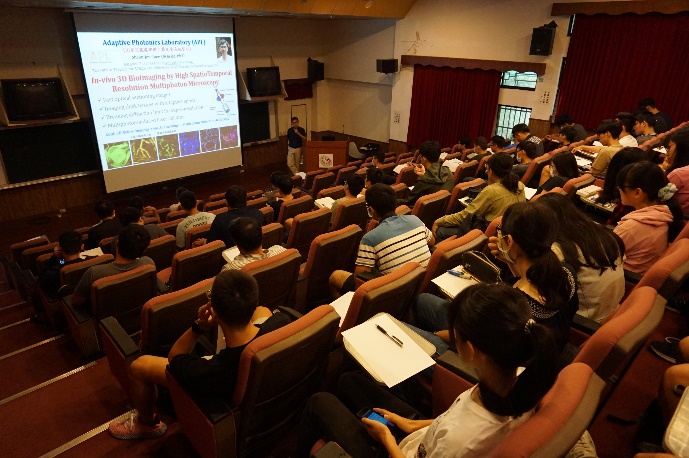